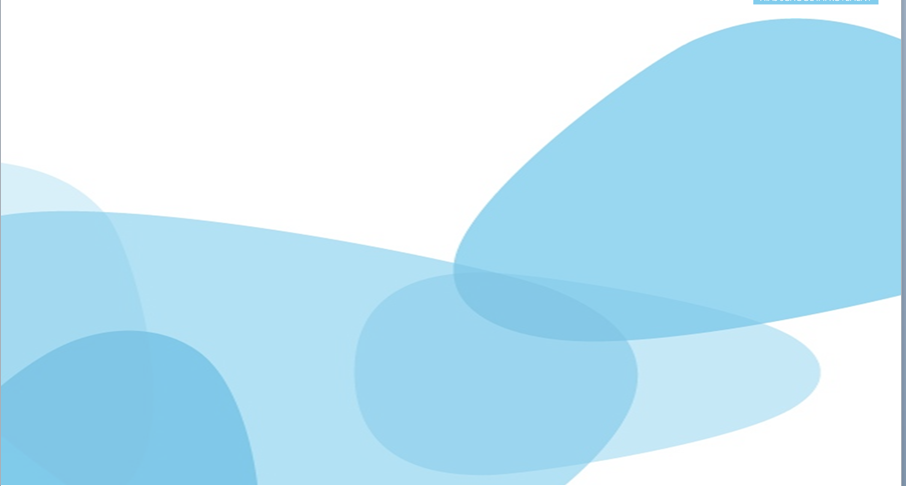 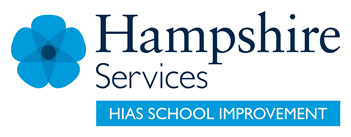 HIAS Blended Learning Resource
Year 1
Addition & Subtraction 3
Addition and subtraction.Part and whole, using number bonds
HIAS maths  Team
Spring 2021
Final version

© Hampshire County Council
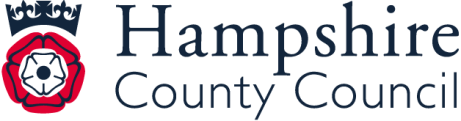 HIAS Blended Learning Resource
These slides are intended to support teachers and pupils with a blended approach to learning, either in-class or online. The tasks are intended to form part of a learning journey and could be the basis of either one lesson or a short sequence of connected lessons. 
The 4-step Polya model for problem solving has been used to provide a structure to support reasoning. Teachers may need to use more or fewer steps to support the range of learners in their class.
Teachers should delete, change and add slides to suit the needs of their pupils. Extra slides with personalised prompts and appropriate examples based on previous teaching may be suitable. When changing the slide-deck, teachers should consider:
Their expectations for the use of representations such as bar models, number lines, arrays and  diagrams.
Which strategies and methods pupils should use and record when solving problems or identifying solutions. This could include a range of informal jottings and diagrams, the use of tables to record solutions systematically and formal or informal calculation methods.
Teachers may also wish to record a ‘voice over’ to talk pupils through the slides.
HIAS Blended Learning Resource
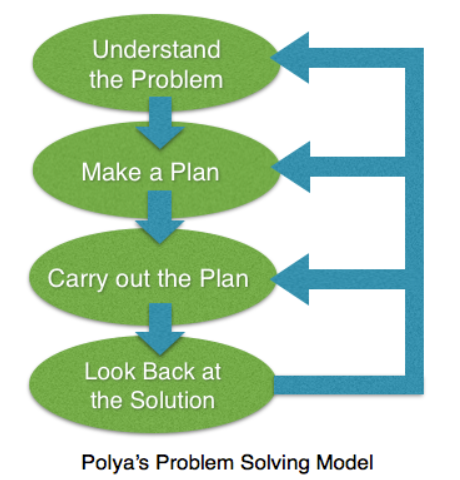 1945 George Polya published  ‘How To Solve It’ 2nd ed., Princeton University Press, 1957, ISBN 0-691-08097-6.
HIAS Blended Learning Resource
Maths focus: Addition and subtraction.Part and whole, using number bonds
Max has 12 balloons.
5 of the balloons are red.
The rest are blue.
How many blue balloons does Max have?
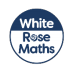 HIAS Blended Learning Resource
Understand the problem
Think about the parts of the story.
What represents the whole?
What represents the parts?

There are 2 parts of the whole.
This is using addition and subtraction facts.
Max has 12 balloons.
5 of the balloons are red.
The rest are blue.
How many blue balloons does Max have?
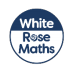 HIAS Blended Learning Resource
Make a Plan
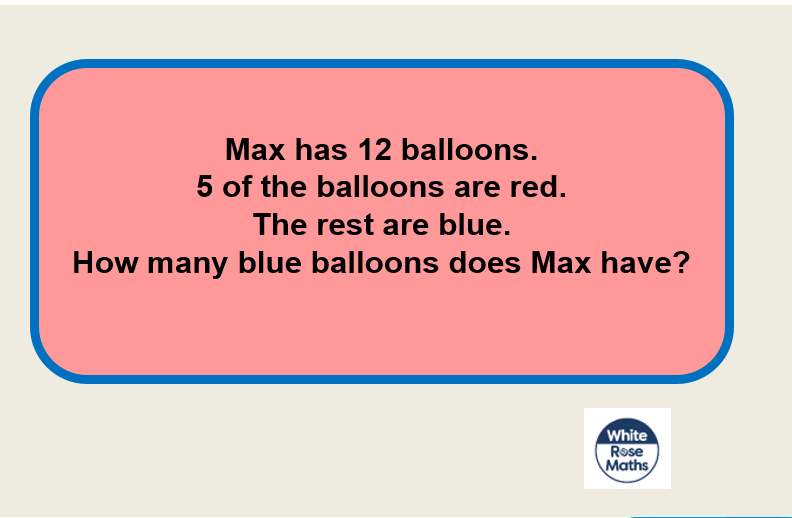 Step 1: 
Draw the problem using pictures. Colour the 5 red balloons


Step 2: 
Represent the problem using a bar model. Show the 5 red balloons


Step 3:
Subtract one part (red) from the whole set of balloons to find out the other part (Blue)
If there are 12 balloons altogether and 5 are red, how many are blue?
Step 1: Draw the problem using pictures.
Step 2: 
Represent the problem using a bar model.
There are 12 balloons
Bar model
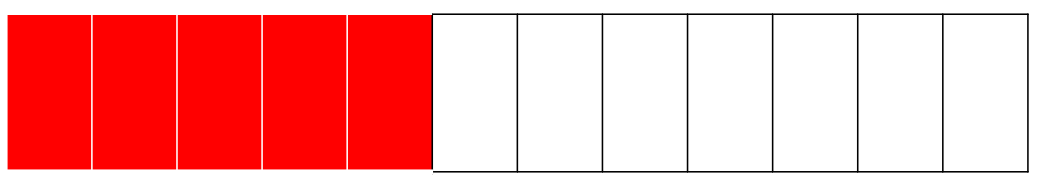 There are 5 red
There are 12 balloons. 5 are red.
HIAS Blended Learning Resource
Carry out your plan: show your reasoning
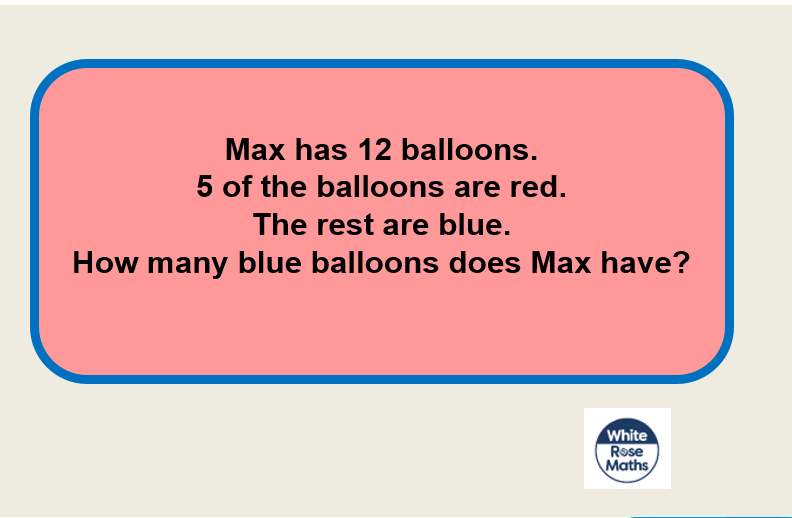 Step 1:
Represent the problem as a picture.

Step 2: 
Use a bar model and label each part.
“12 is a whole, 5 is a part (red), 7 is a part (Blue).”

Step 3:
Calculate how many are not red. You could use number bonds or finding the difference.

12 – 7 = 5
5 + ? = 12
Step 2: Represent the problem as a bar model and label each part.

“12 is a whole, 5 is a part, 7 is a part.”
12 balloons
5 red
The rest are blue
Step 3: Calculate how many are not red. You could use number bonds or finding the difference.

12 – 5 = 7
5 + ? = 12
5 +            = 12
12
12 – 5 =
5
?
Step 3: There are ….. blue
HIAS Blended Learning Resource
Review your solution: does it seem reasonable?Which steps/ parts did you find easy and which harder?
How could you check?

Go through the steps you took  and check for errors
Remember the question is about how many blue balloons Max has so make sure you answer this in a sentence.

Max has _____ blue balloons.	

Check that each of the parts add up again to the whole.

5 + ? = 12
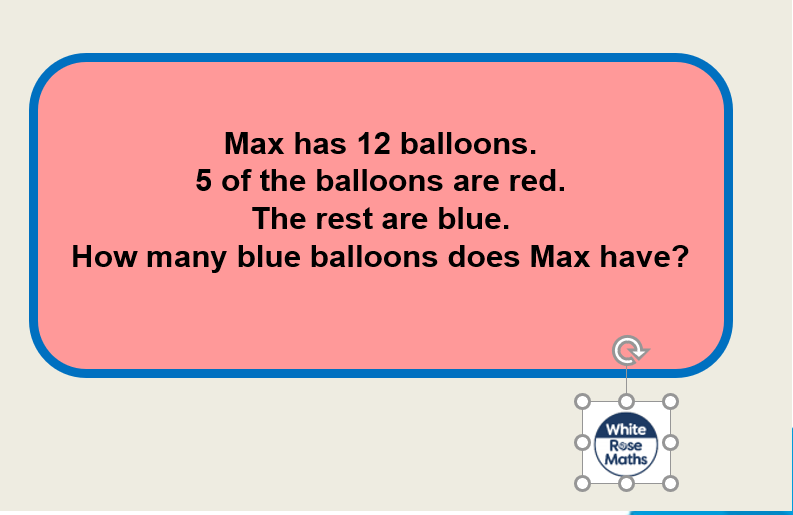 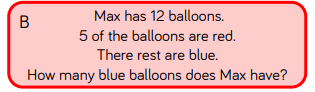 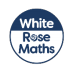 HIAS Blended Learning Resource
Now try this one
Understand the problem

Make a plan

Carry out your plan: show your reasoning 

Review your solution: does it seem reasonable?

Think about your learning: which parts of the problem did you find easy and which parts did you find harder?
TASK variation
Max has 12 balloons. 
5 of them are red, 2 are green.
 The rest are blue.
How many are blue?
HIAS Blended Learning Resource
HIAS Maths team
The HIAS maths team offer a wide range of high-quality services to support schools in improving outcomes for learners, including courses, bespoke consultancy and in-house training.  

For further details referring to maths, please contact either of the team leads:
	Jacqui Clifft : Jacqui.clifft@hants.gov.uk
	Jo Lees: Jo.Lees@hants.gov.uk

For further details on the full range of services available please contact us using the following details:
 
Tel: 01962 874820 or email: hias.enquiries@hants.gov.uk 






For further details on the full range of services available please contact us using the following details:
 
Tel: 01962 874820 or email: hias.enquiries@hants.gov.uk
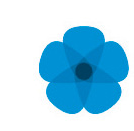 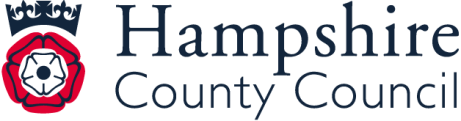